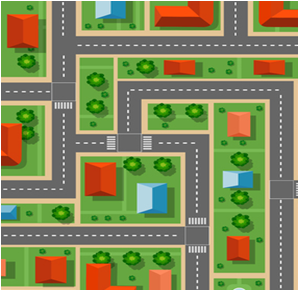 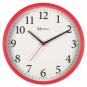 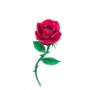 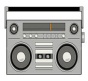 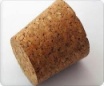 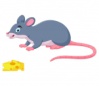 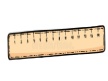 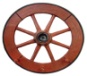 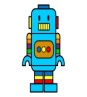 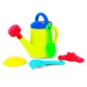 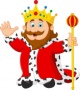 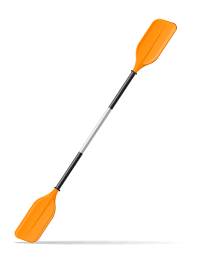 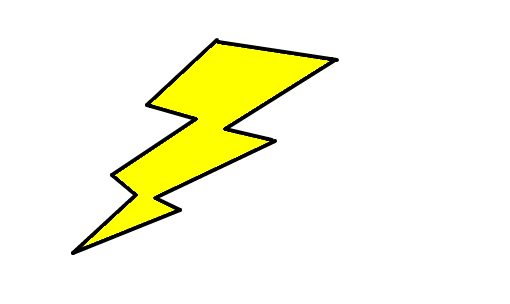 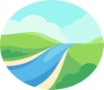 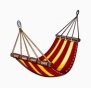 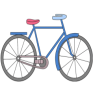 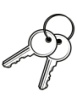 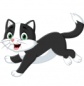 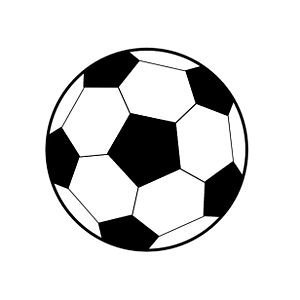 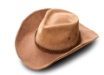 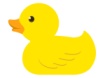 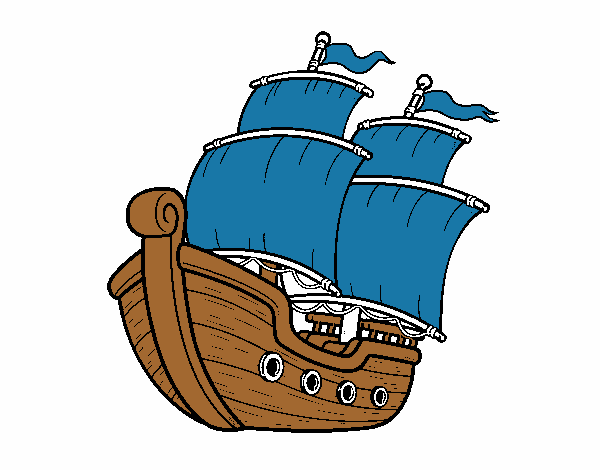 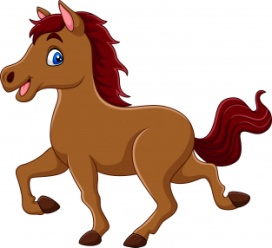 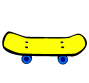 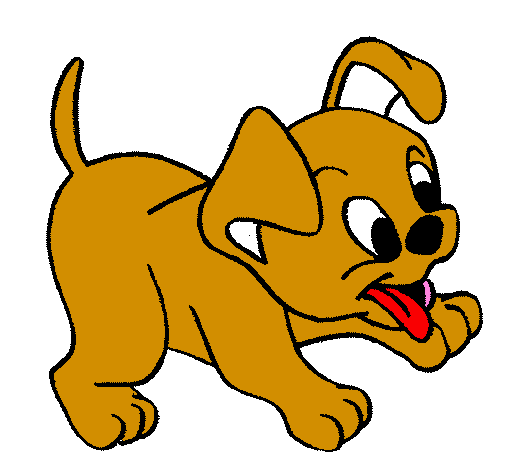 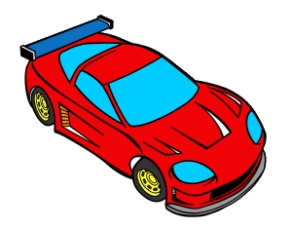 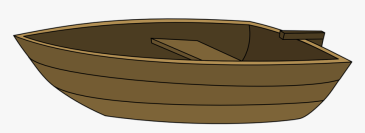 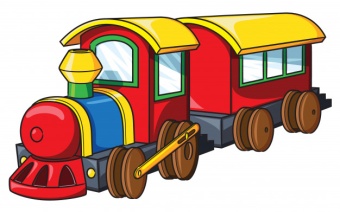 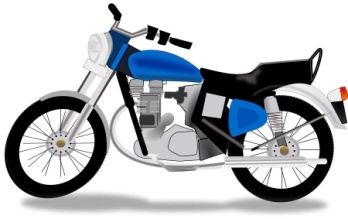 R/r
R/r
R/r
R/r
R/r
R/r
R/r
R/r
R/r
R/r
R/r
R/r
R/r
R/r
MAPA MODELO
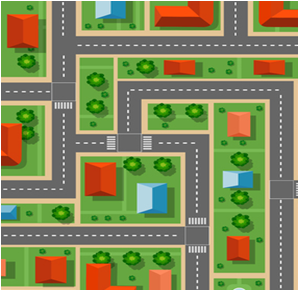 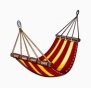 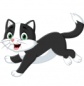 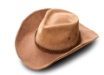 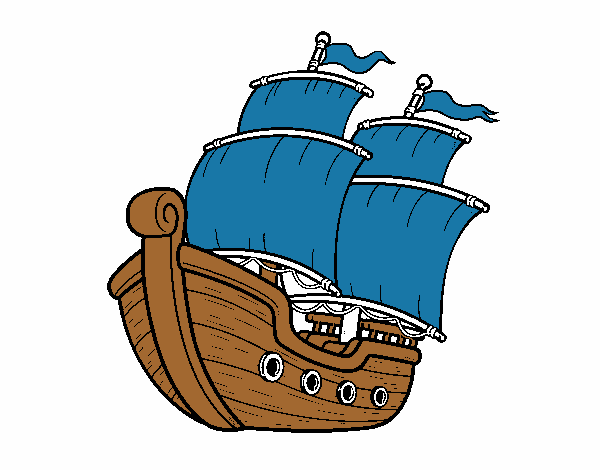 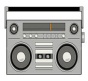 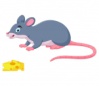 R/r
R/r
R/r
R/r
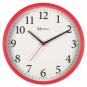 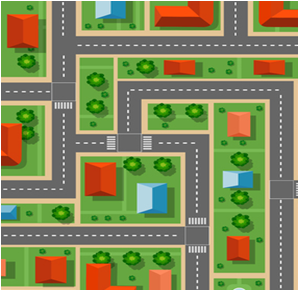 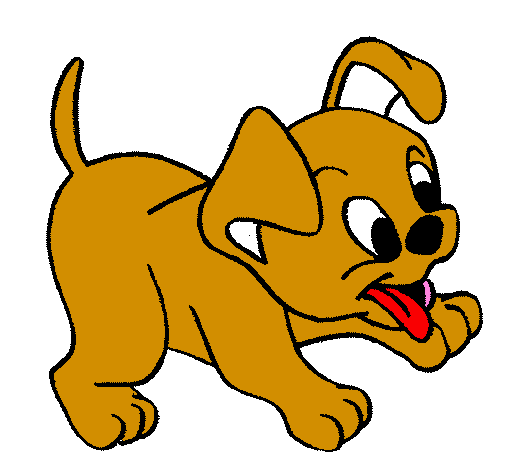 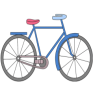 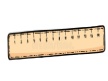 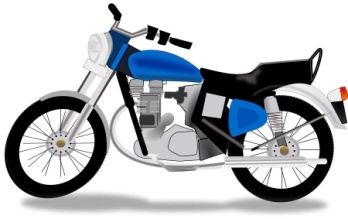 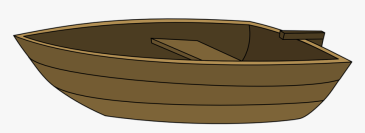 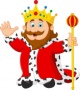 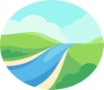 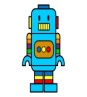 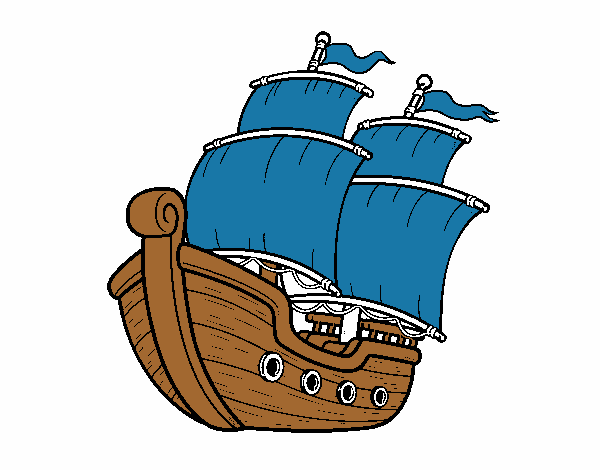 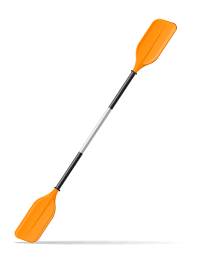 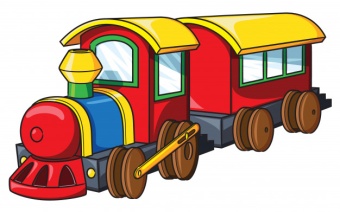 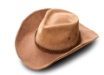 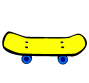 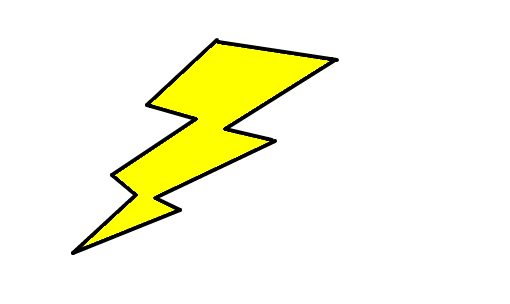 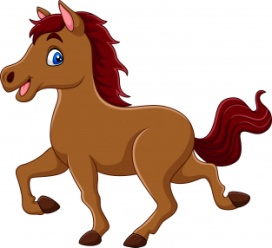 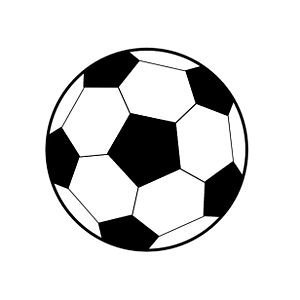 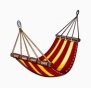 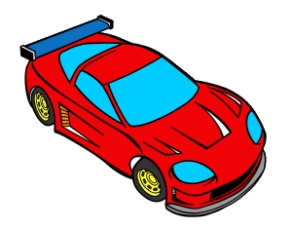 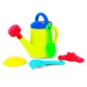 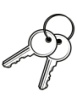 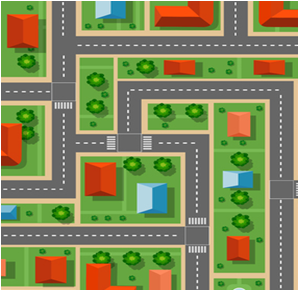 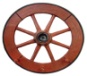 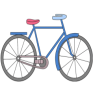 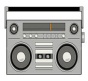 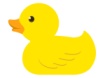 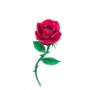 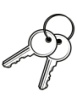 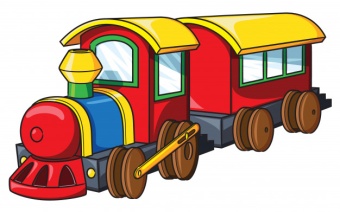 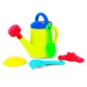 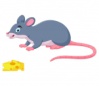 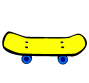 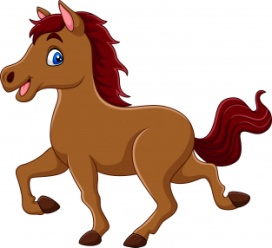 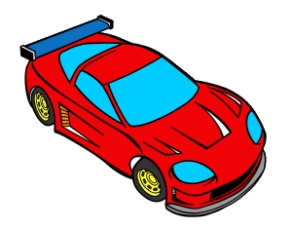 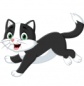 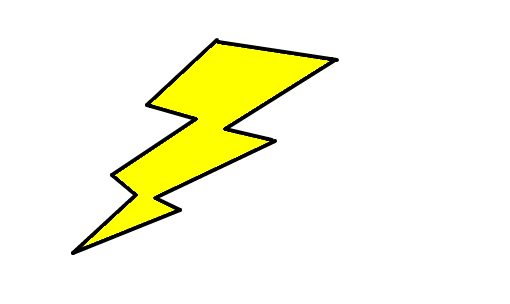 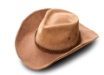 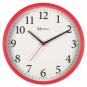 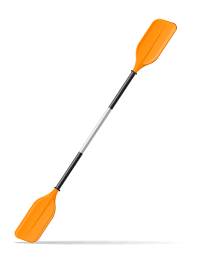 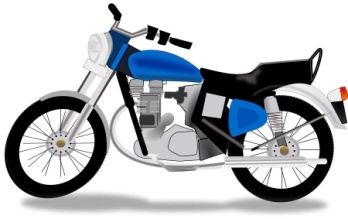 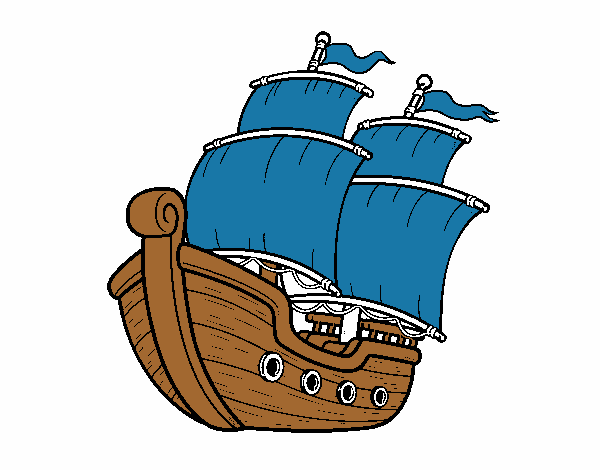 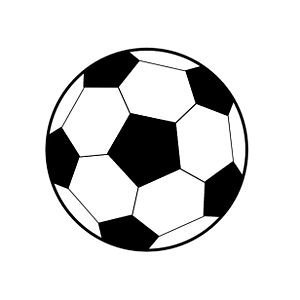 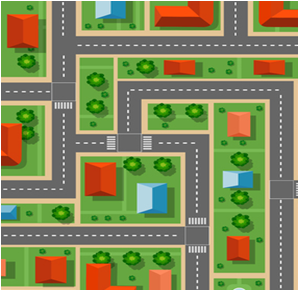 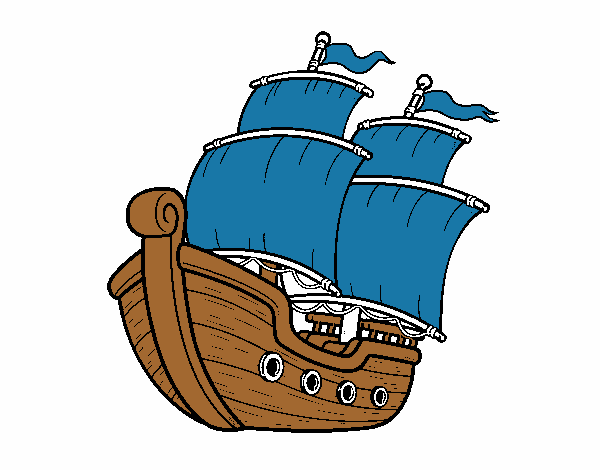 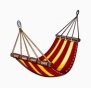 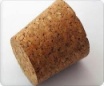 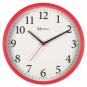 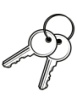 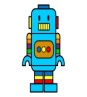 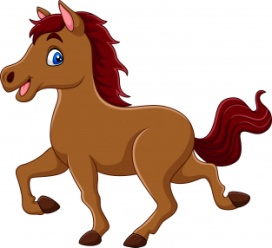 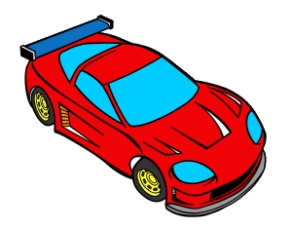 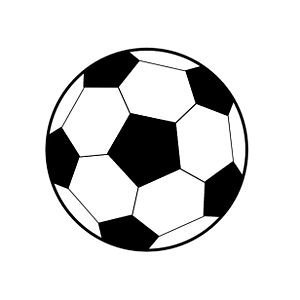 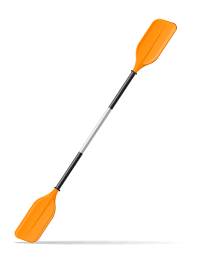 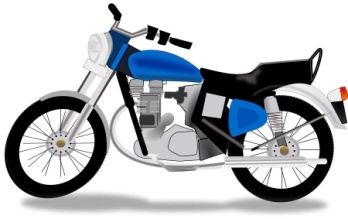 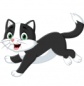 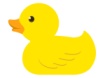 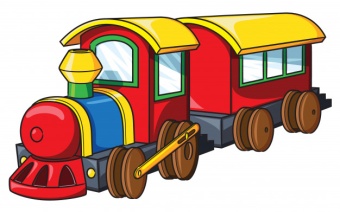 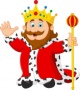 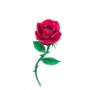 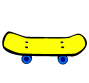 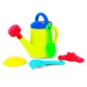 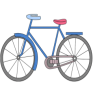 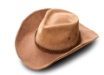 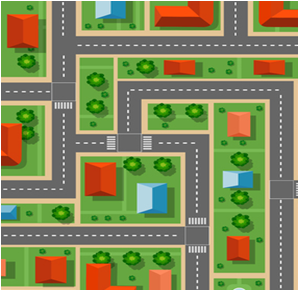 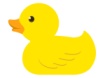 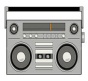 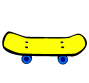 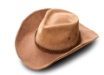 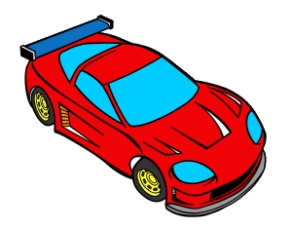 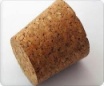 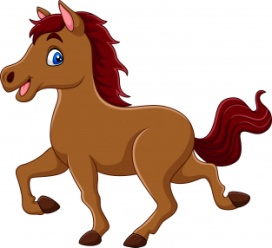 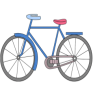 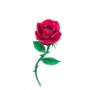 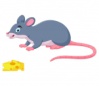 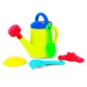 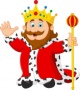 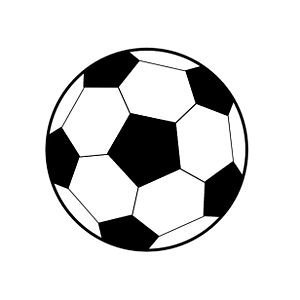 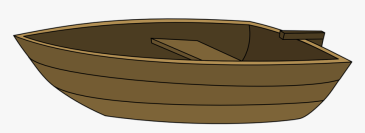 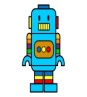 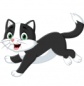 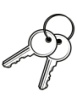 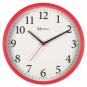 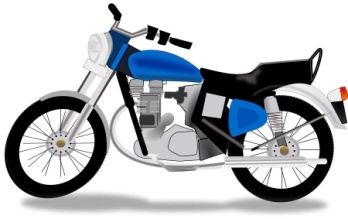 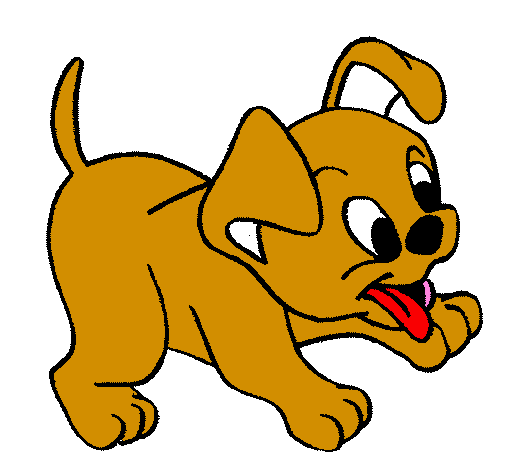 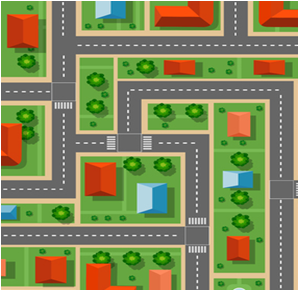 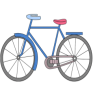 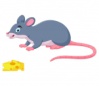 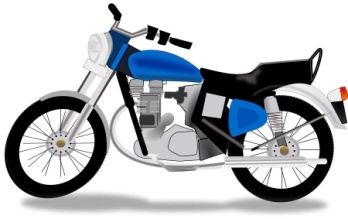 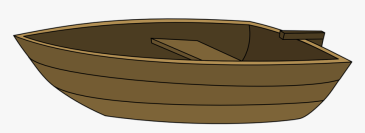 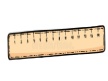 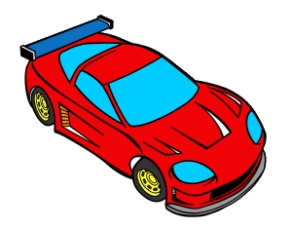 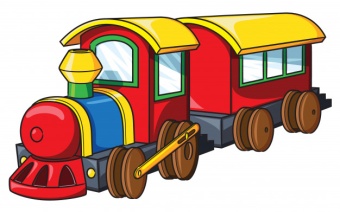 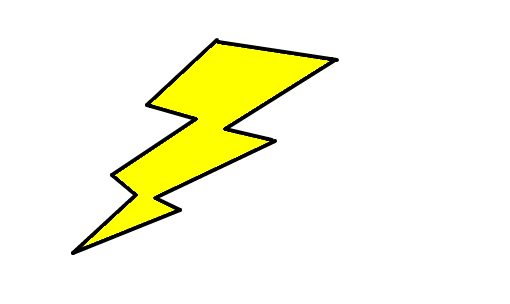 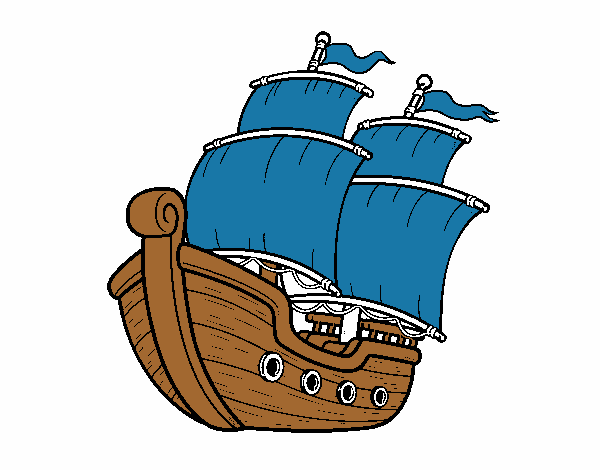 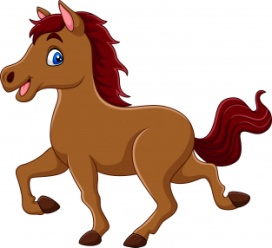 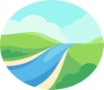 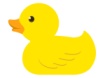 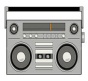 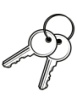 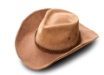 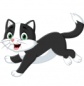 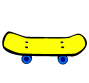 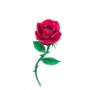 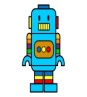 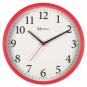 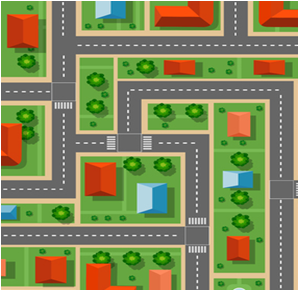 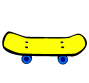 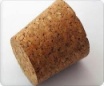 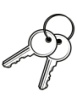 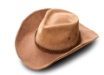 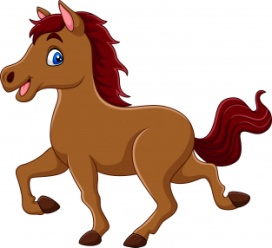 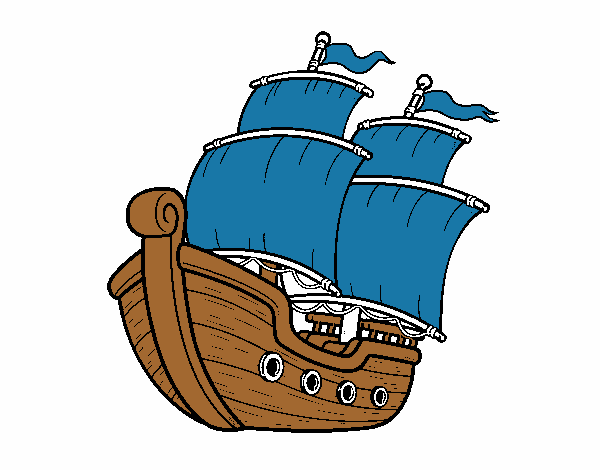 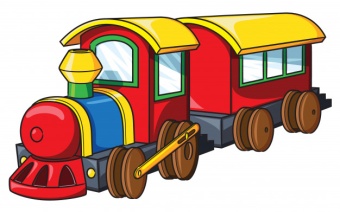 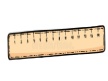 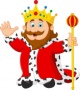 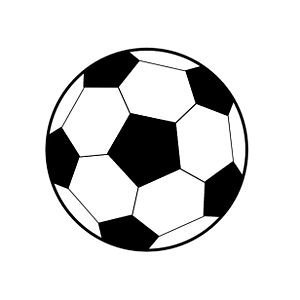 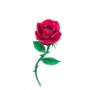 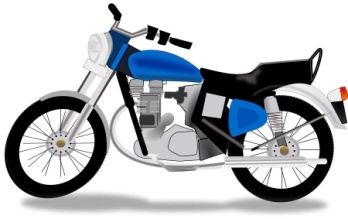 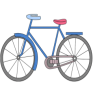 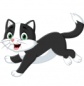 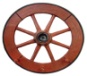 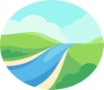 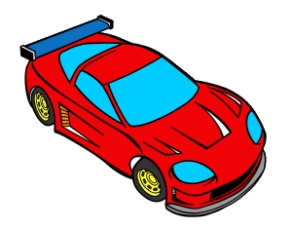 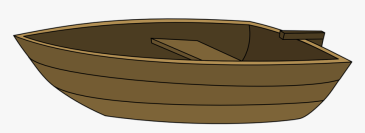 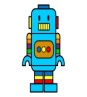 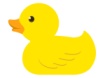 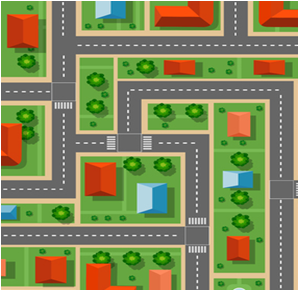 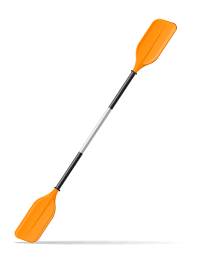 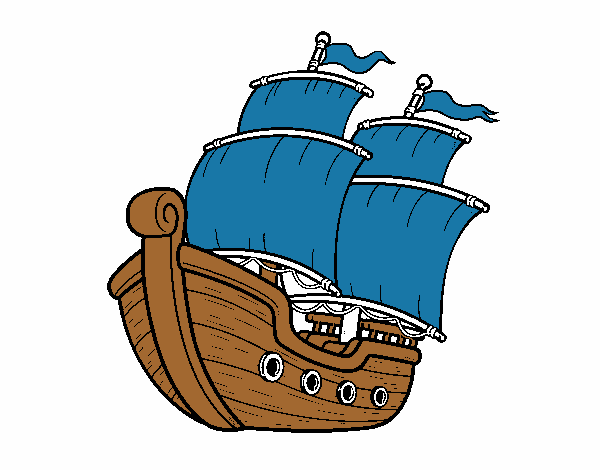 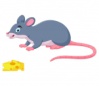 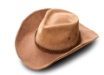 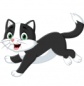 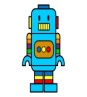 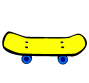 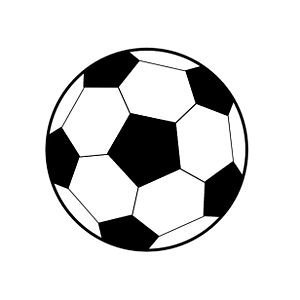 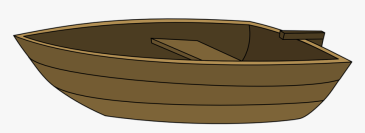 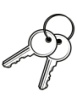 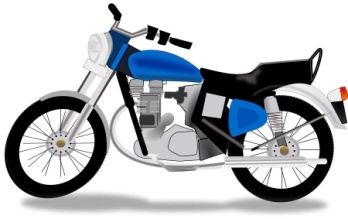 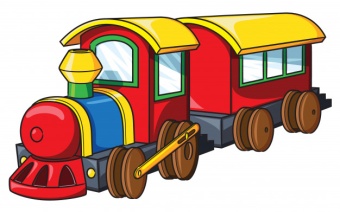 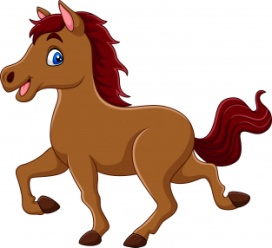 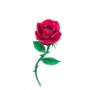 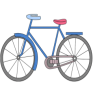 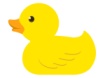 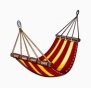 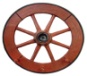 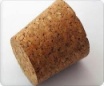 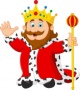 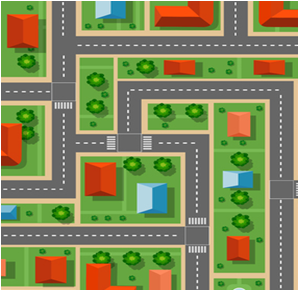 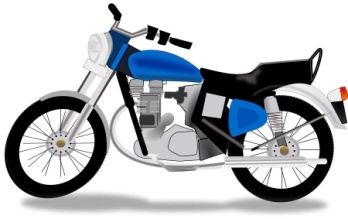 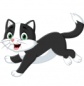 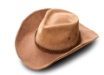 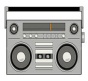 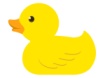 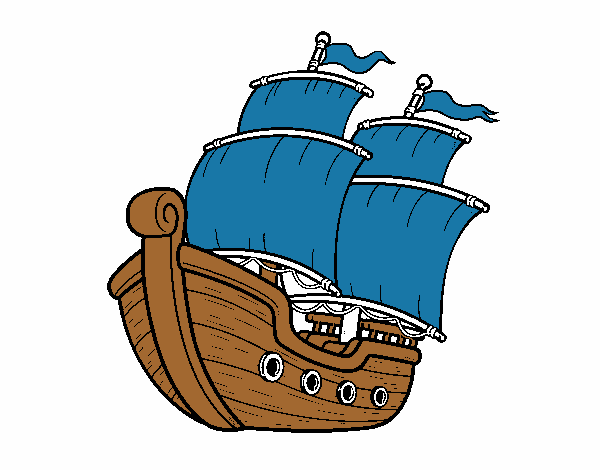 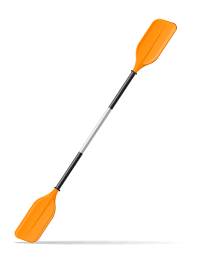 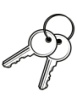 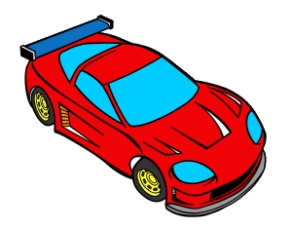 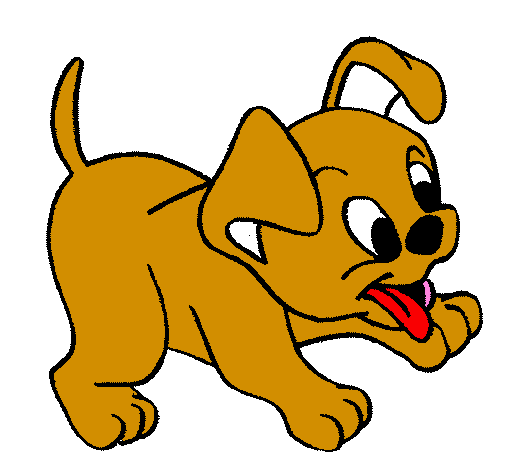 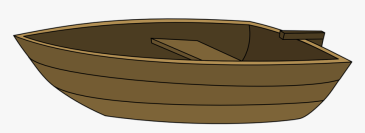 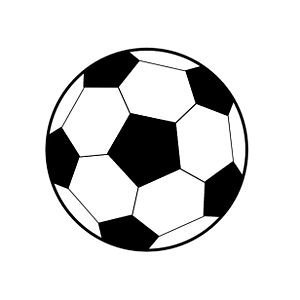 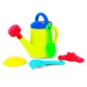 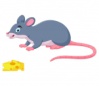 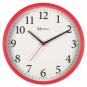 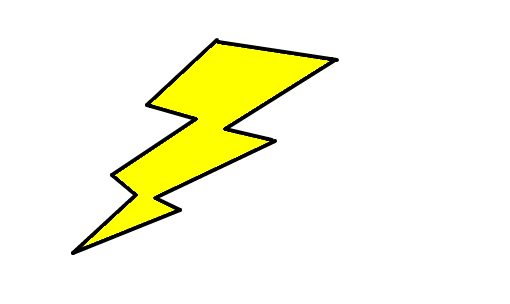 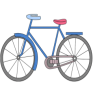 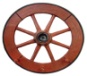 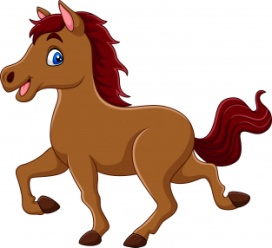 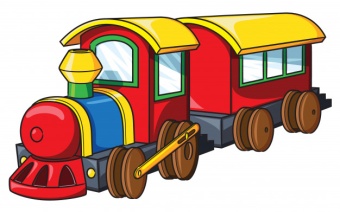